Years of Crisis,1919–1939
Societies undergo political, economic, and social changes that lead to renewed aggression.
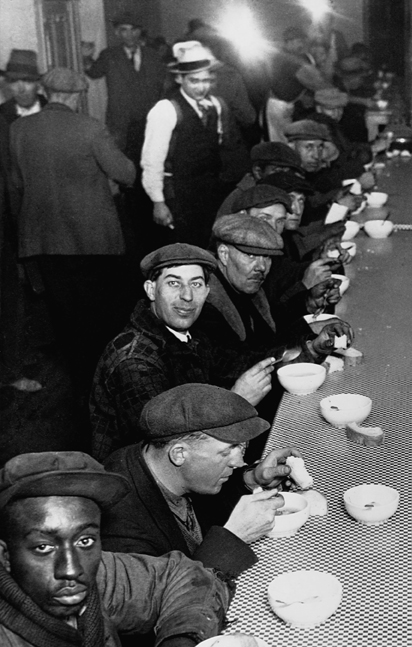 Unemployed men in a Chicago soup kitchen during the Great Depression (1930).
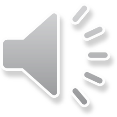 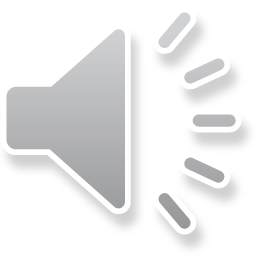 NEXT
Years of Crisis,1919–1939
Postwar Uncertainty
SECTION 1
SECTION 2
A Worldwide Depression
Fascism Rises in Europe
SECTION 3
Aggressors Invade Nations
SECTION 4
Chart
Map
Chart
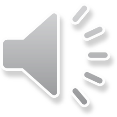 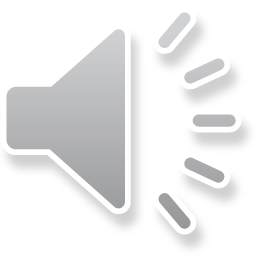 NEXT
[Speaker Notes: These are my notes for slide 2]
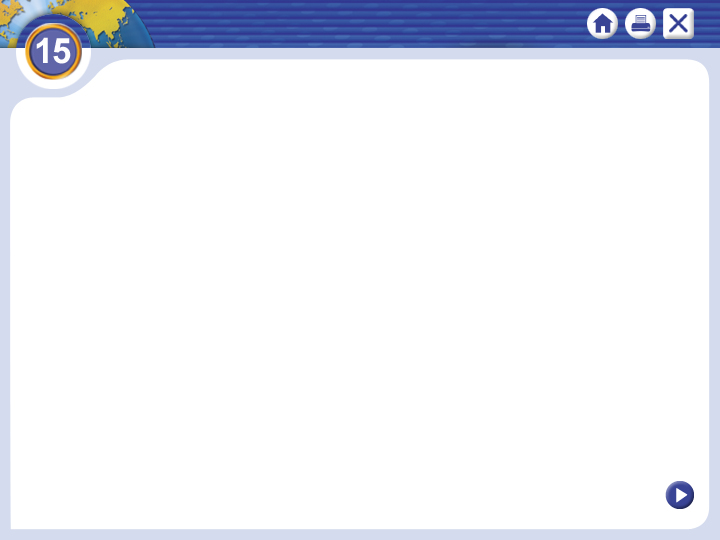 Section 4
Aggressors Invade Nations
As Germany, Italy, and Japan conquer other countries, the rest of the world does nothing to stop them.
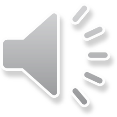 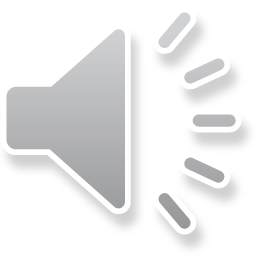 NEXT
SECTION
4
Aggressors Invade Nations
Japan Seeks an Empire
Militarists Take Control of Japan
•	Military leaders take control of country
•	Want to solve economic problems through foreign 
	expansion
Japan Invades Manchuria
•	Japan has investments in Manchuria, Chinese 
	province
•	In 1931, Japanese army seizes Manchuria
•	League of Nations protests action; Japan 
	withdraws from League
Japan Invades China 
•	In 1937, Japan launches war on China
Map
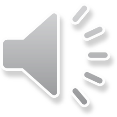 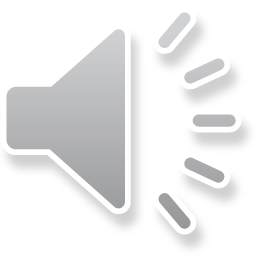 NEXT
SECTION
4
European Aggressors on the March
Mussolini Attacks Ethiopia
•	In 1935, Mussolini attacks Ethiopia
•	League of Nations does not stop aggression
Hitler Defies Versailles Treaty
•	In 1935, Hitler begins rebuilding German army
•	In 1936, Germany occupies Rhineland
•	Britain urges appeasement, a policy of giving in 
	to aggression
•	Germany, Italy, and Japan—the Axis Powers—
	form an alliance
Continued . . .
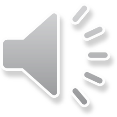 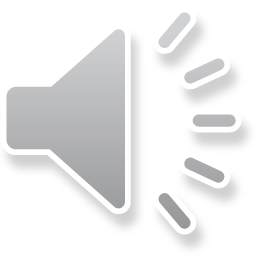 NEXT
SECTION
4
continued European Aggressors on the March
Civil War Erupts in Spain
•	In 1931, a republic is declared in Spain
•	In 1936, General Francisco Franco leads 
	rebellion
•	Hitler and Mussolini help Franco and his Fascists
•	In 1939, Franco wins Spanish Civil War 
•	Franco becomes Spain’s Fascist dictator
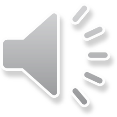 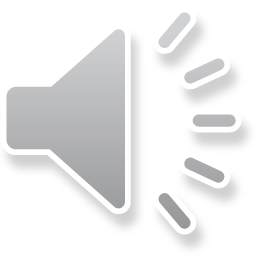 NEXT
SECTION
4
Democratic Nations Try to Preserve Peace
United States Follows an Isolationist Policy
•	Isolationism—avoidance of political ties with 
	other countries
•	In 1935, Congress passes Neutrality Acts
The German Reich Expands
•	Hitler plans to expand Third Reich—German 
	Empire
•	In 1938, Hitler annexes Austria
•	Hitler demands the Sudetenland from 
	Czechoslovakia
•	Czechs refuse, ask France for help
Image
Continued . . .
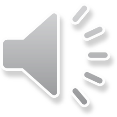 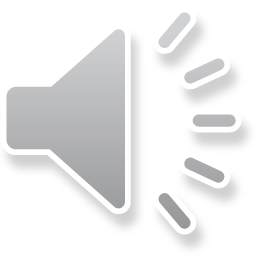 NEXT
SECTION
4
continued Democratic Nations Try to Preserve Peace
Britain and France Again Choose Appeasement
•	Leaders meet at Munich Conference to settle 
	Czech crisis
•	Britain and France agree to let Hitler take 
	Sudetenland
•	But in 1939, Hitler still takes rest of 
	Czechoslovakia
•	Mussolini takes Albania; Hitler demands part of 
	Poland
Image
Nazis and Soviets Sign Nonaggression Pact
•	In 1939, Stalin and Hitler pledge never to attack 
	one another
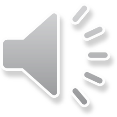 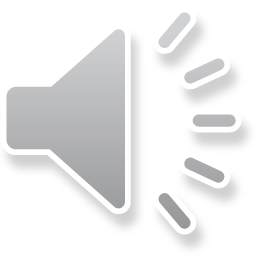 NEXT